Petascale Genomics
The Redemptive Power of Hadoop
Tom White | @tom_e_white | 25 February 2016
[Speaker Notes: Today I want to talk about the application of Big Data to one particular field: genomics.
In these 5 minutes I want to convince you that i) it’s a good match, ii) you can help!]
What is genomics?
[Speaker Notes: What even is genomics?  

You probably know about chromosomes and DNA]
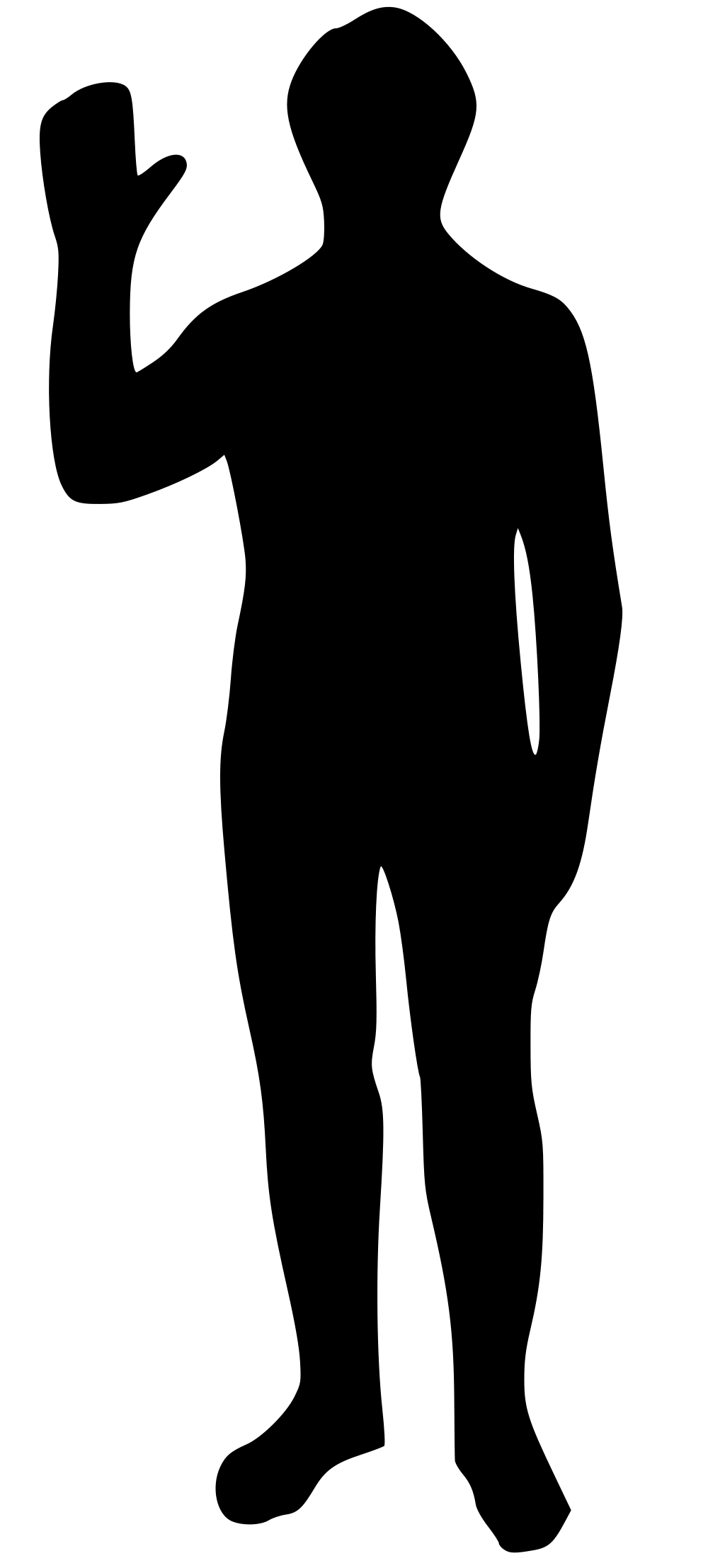 Organism
[Speaker Notes: Fundamentally, we’re interested in studying individuals (and populations of individuals)

[ADVANCE]]
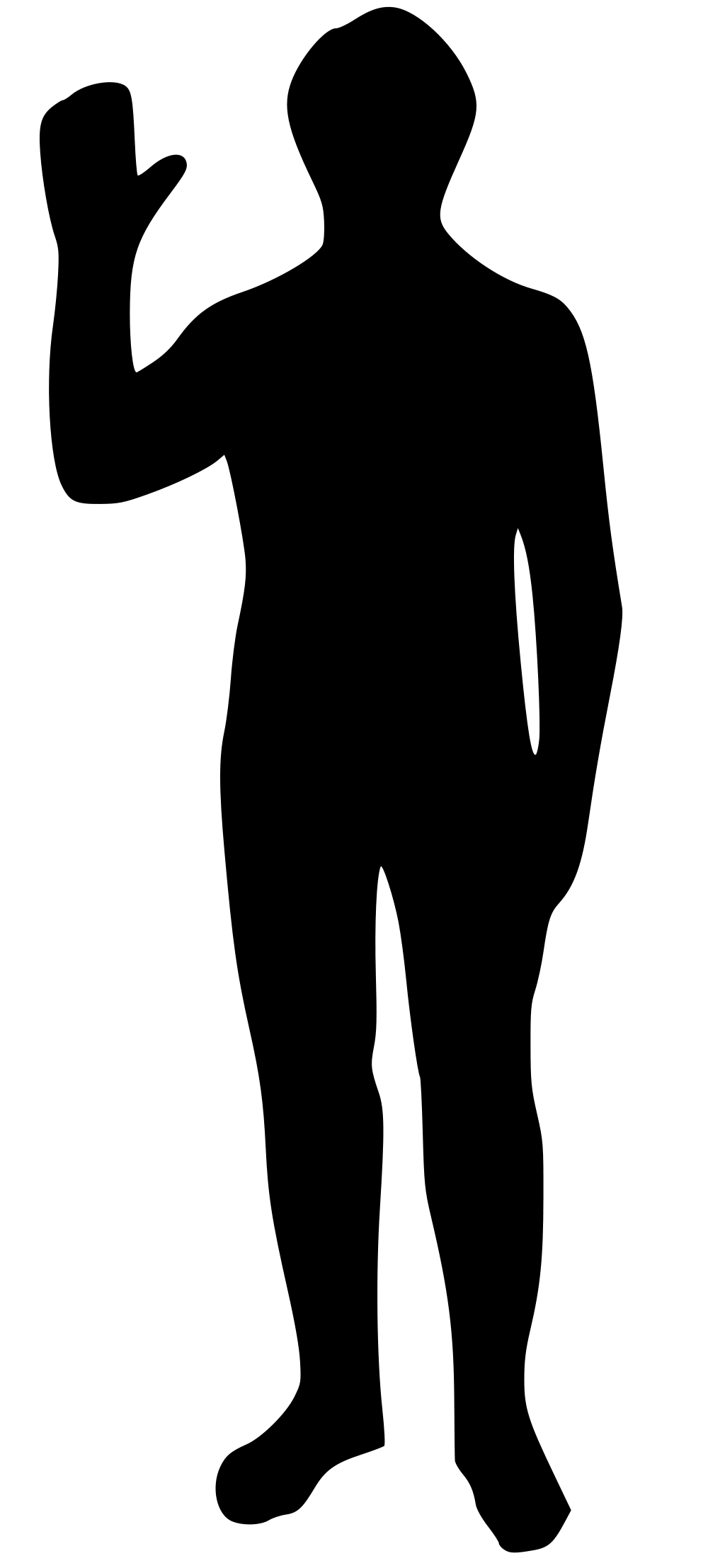 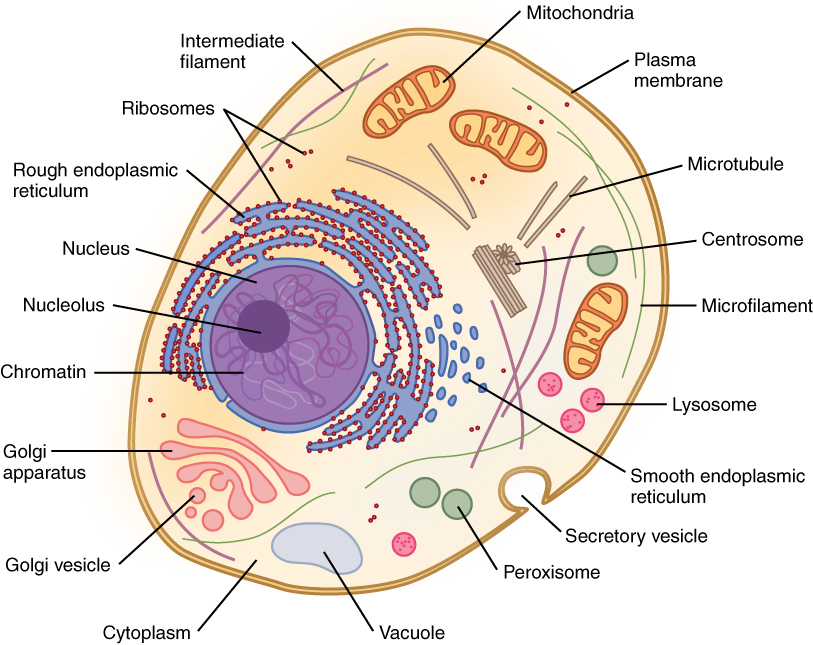 Organism
Cell
[Speaker Notes: But each individual is actually a population: of cells

[ADVANCE]]
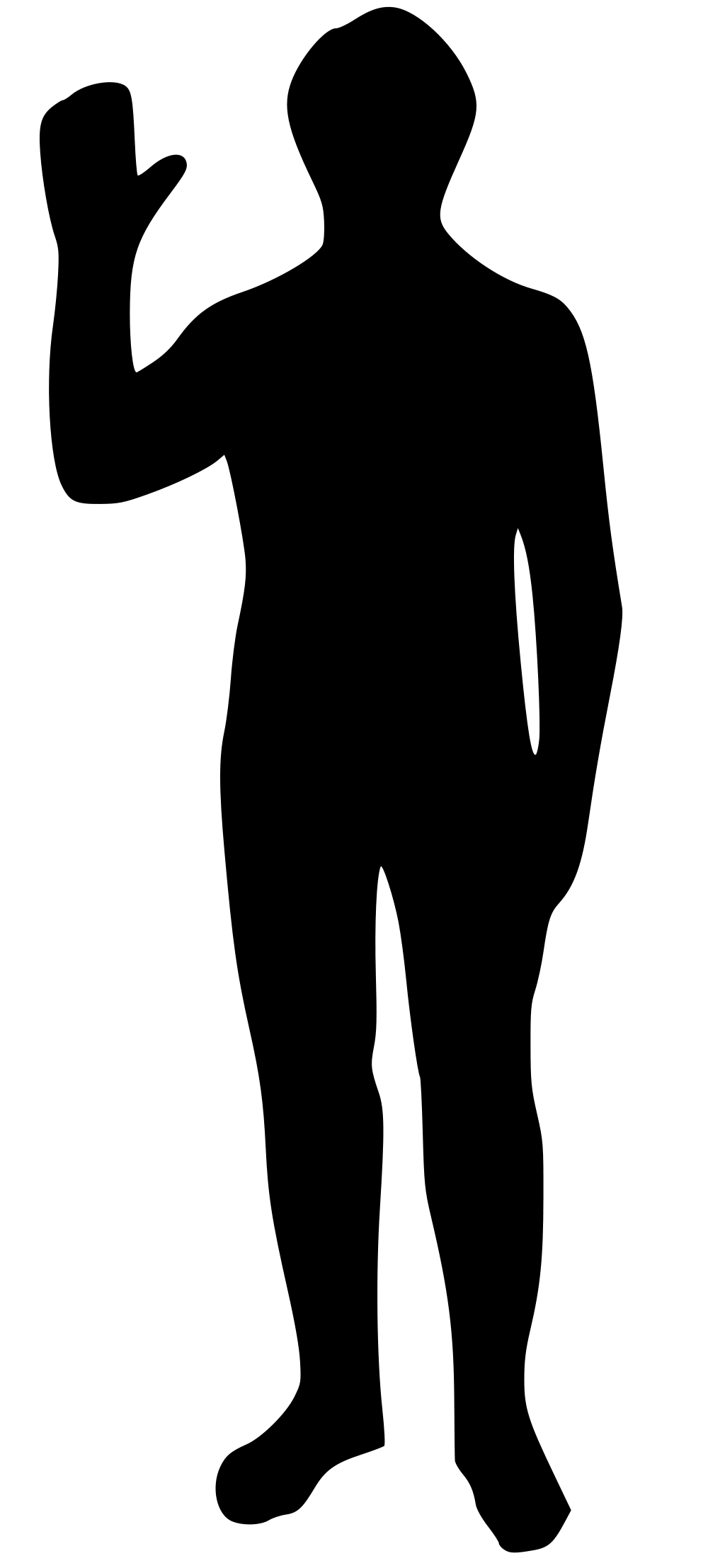 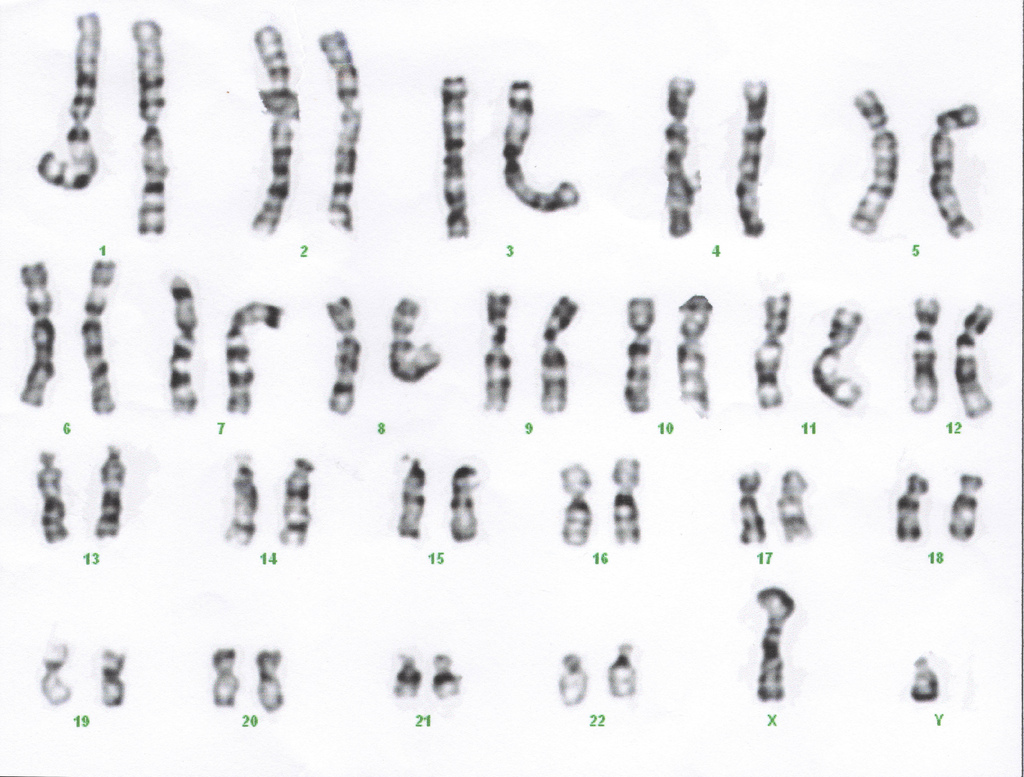 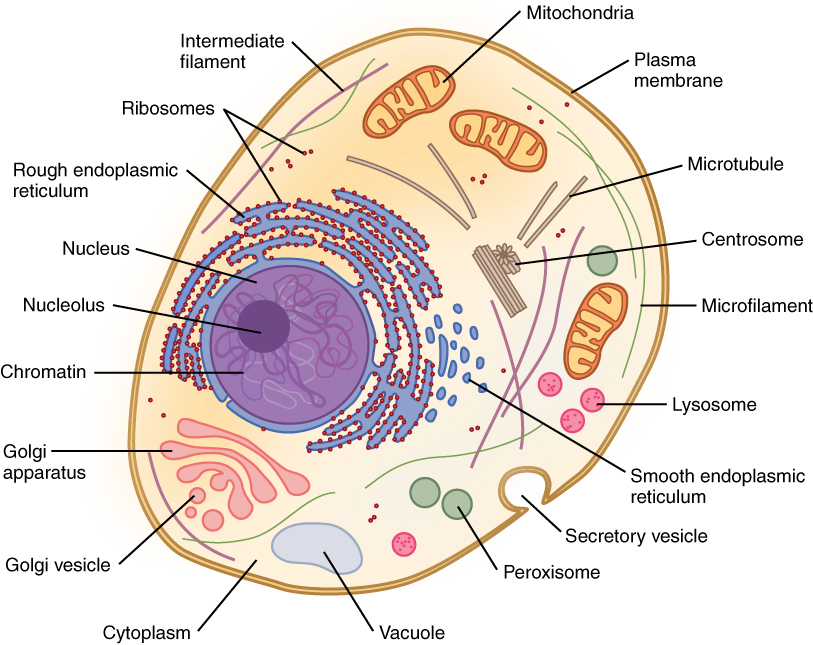 Organism
Cell
Genome
[Speaker Notes: But each of those cells has, ideally, an identical genome.

The genome is a collection of 23 linear molecules. These are called ‘polymers,’ they’re built (like Legos) out of a small number of repeated interlocking parts – these are the A, T, G, and C you’ve probably heard about.  

The content of the genome is determined by the linear order in which these letters are arranged.  (Linear is important!)]
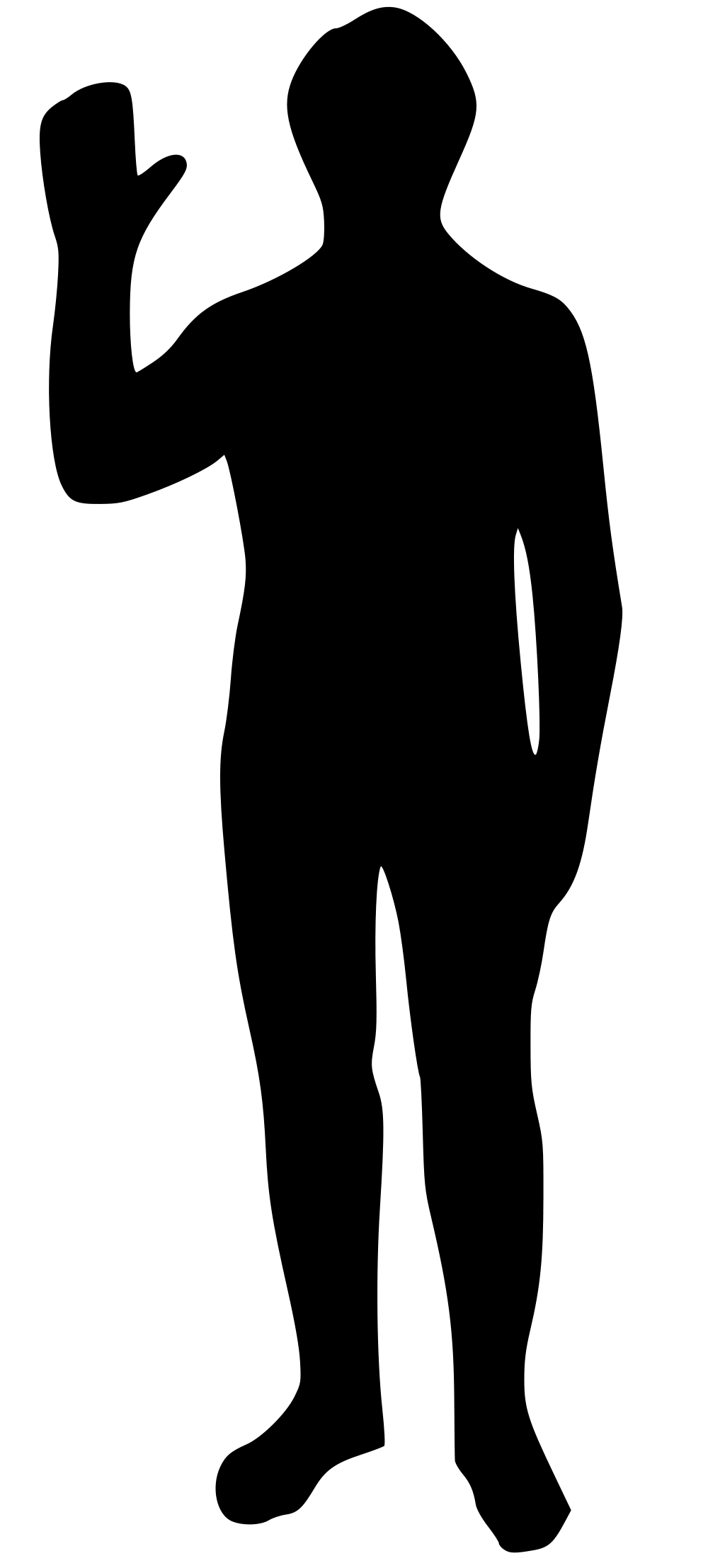 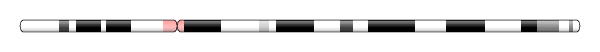 [Speaker Notes: Without losing much, assume that our genomes are contained on just a single chromosome.

Now, not only do all the cells in your body have identical genomes…

[ADVANCE]]
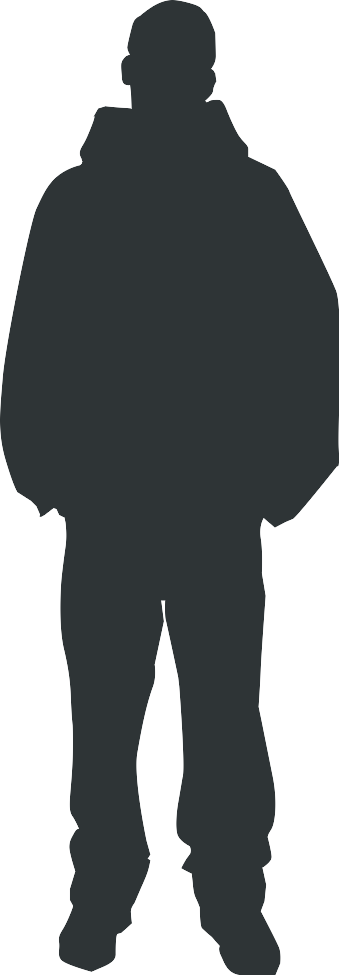 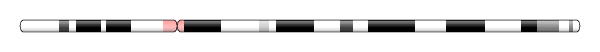 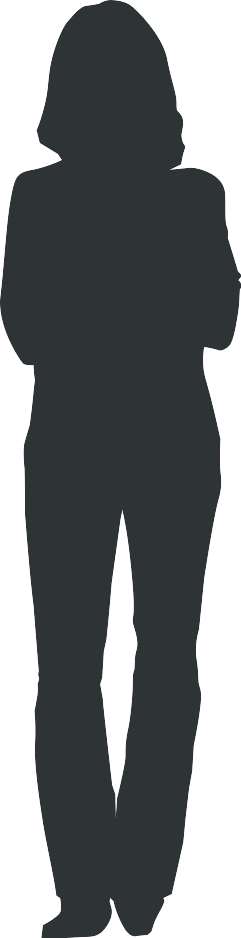 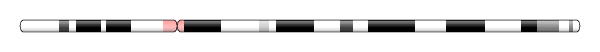 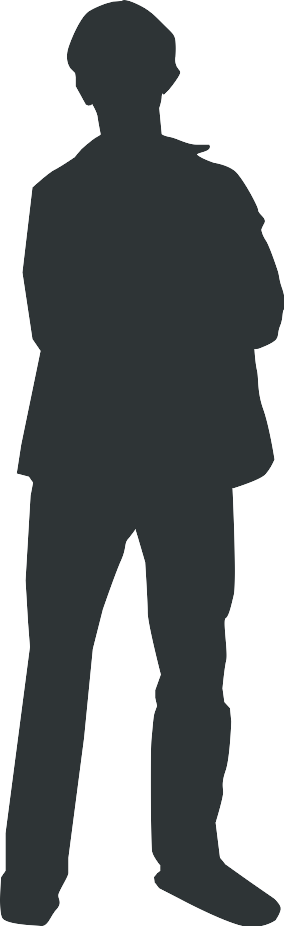 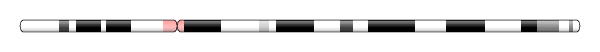 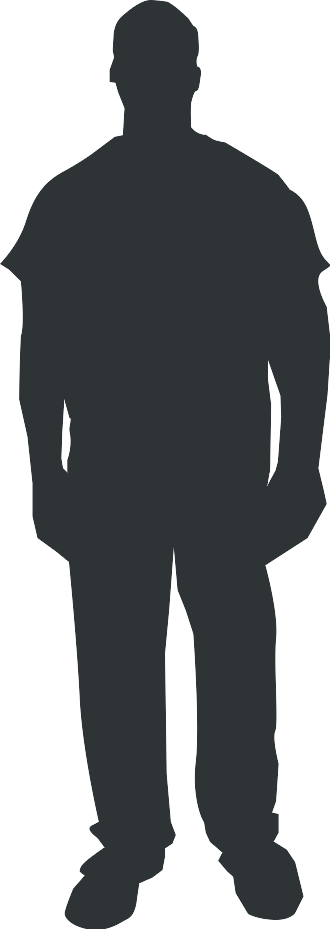 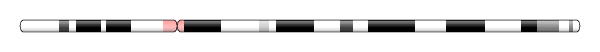 [Speaker Notes: But individual humans have genomes that are very similar to each other.  

So similar that I can define “the same” chromosome between individuals… and that means…

[ADVANCE]]
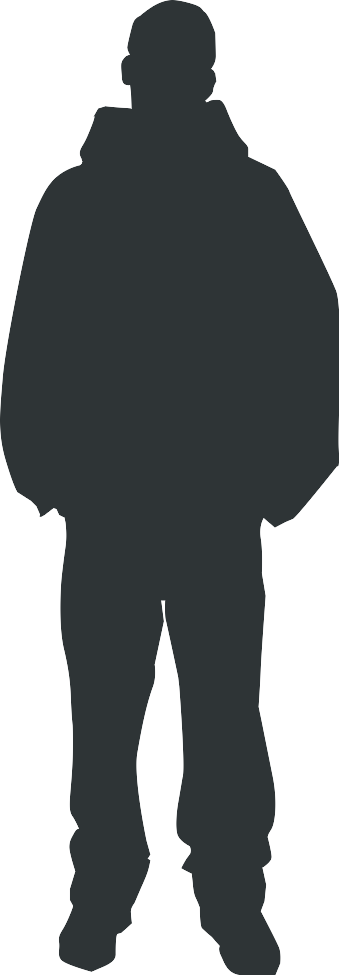 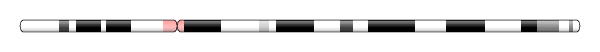 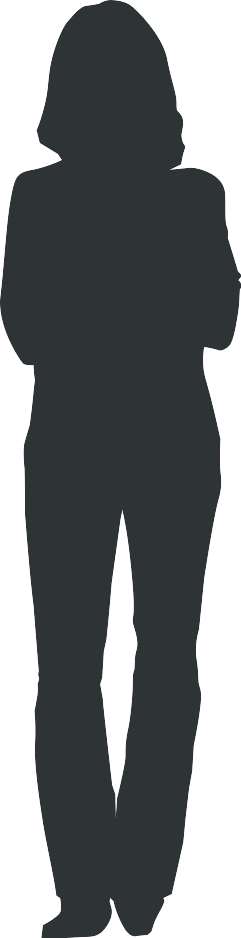 Reference chromosome
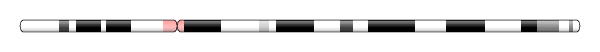 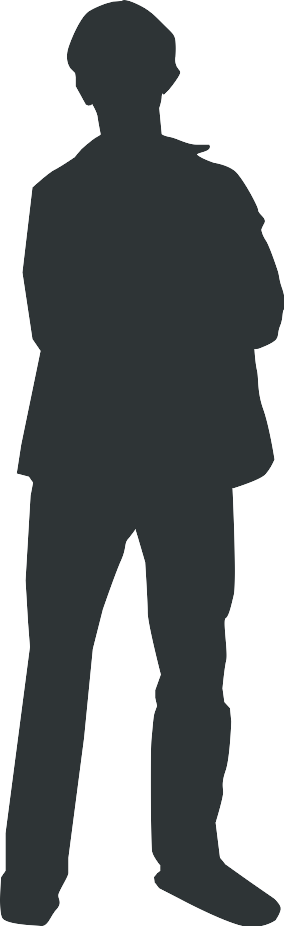 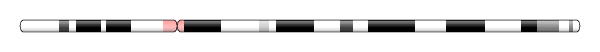 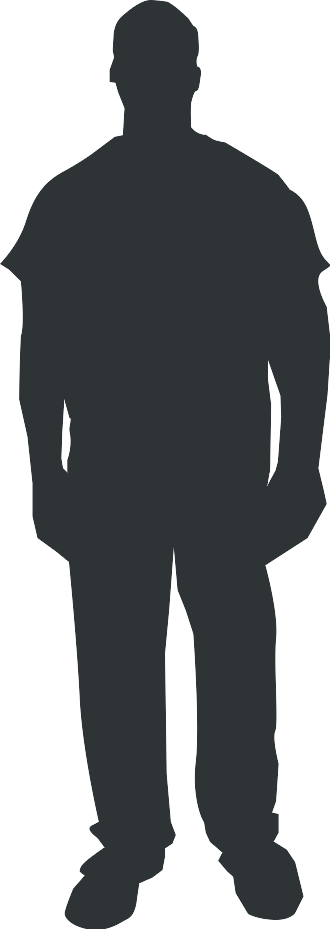 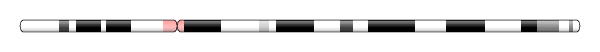 [Speaker Notes: That we can define a ‘base’ or a ‘reference’ chromosome.

Now that there is a reference that all of us adhere to…

[ADVANCE]]
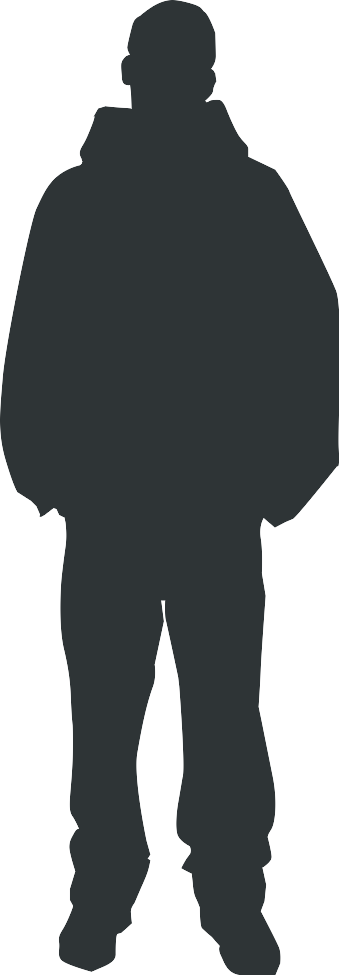 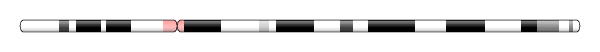 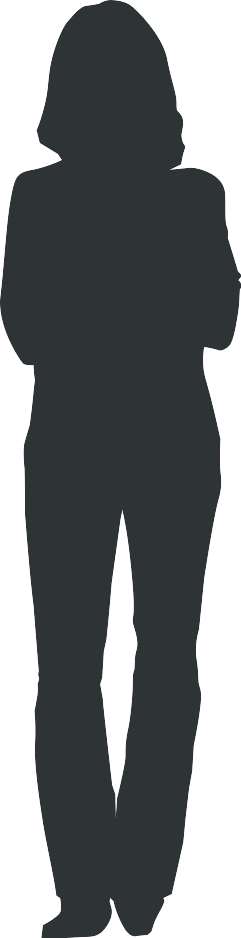 Reference chromosome
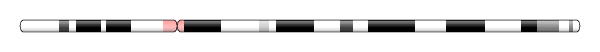 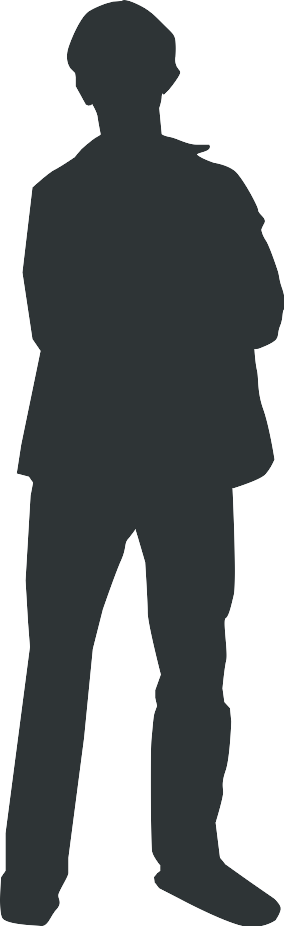 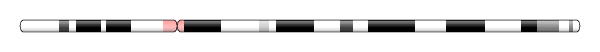 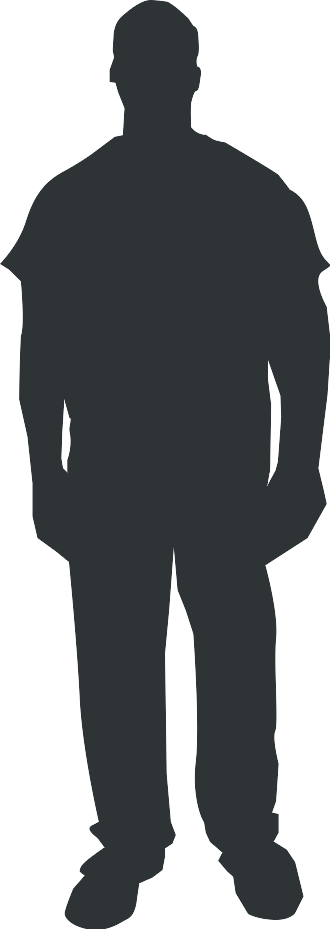 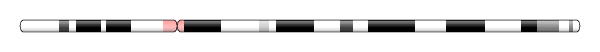 Location
[Speaker Notes: We can define a concept of ‘location’ across chromosomes.

This is possibly the most important concept in genome informatics, the idea that DNA defines a common linear coordinate system.

This also means that we can talk about differences between individuals in terms of diffs to a common reference genome.

But where does this reference genome come from?]
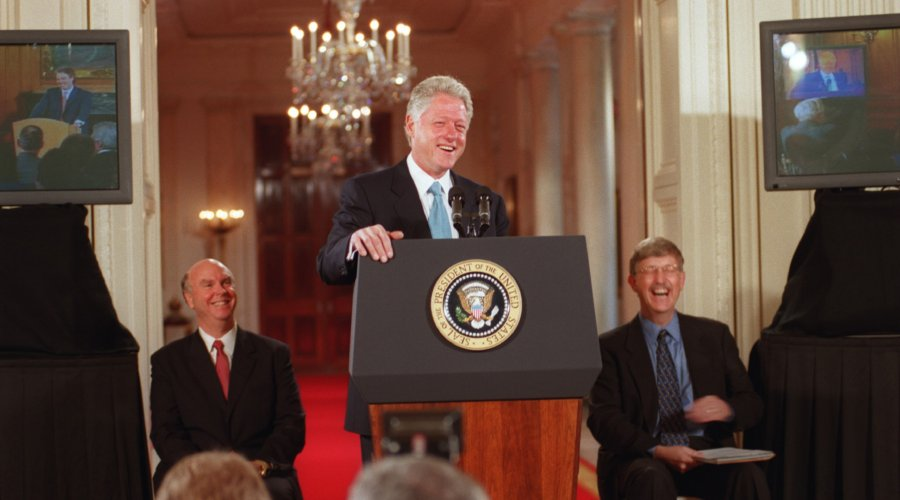 “… decoding the Book of Life”
[Speaker Notes: Here is Bill Clinton (and Craig Venter and Francis Collins), announcing in June of 2000 the “rough draft” of the Human Genome – this is the Human Genome Project.

Took >10 years and $2 billion

What did this actually do?]
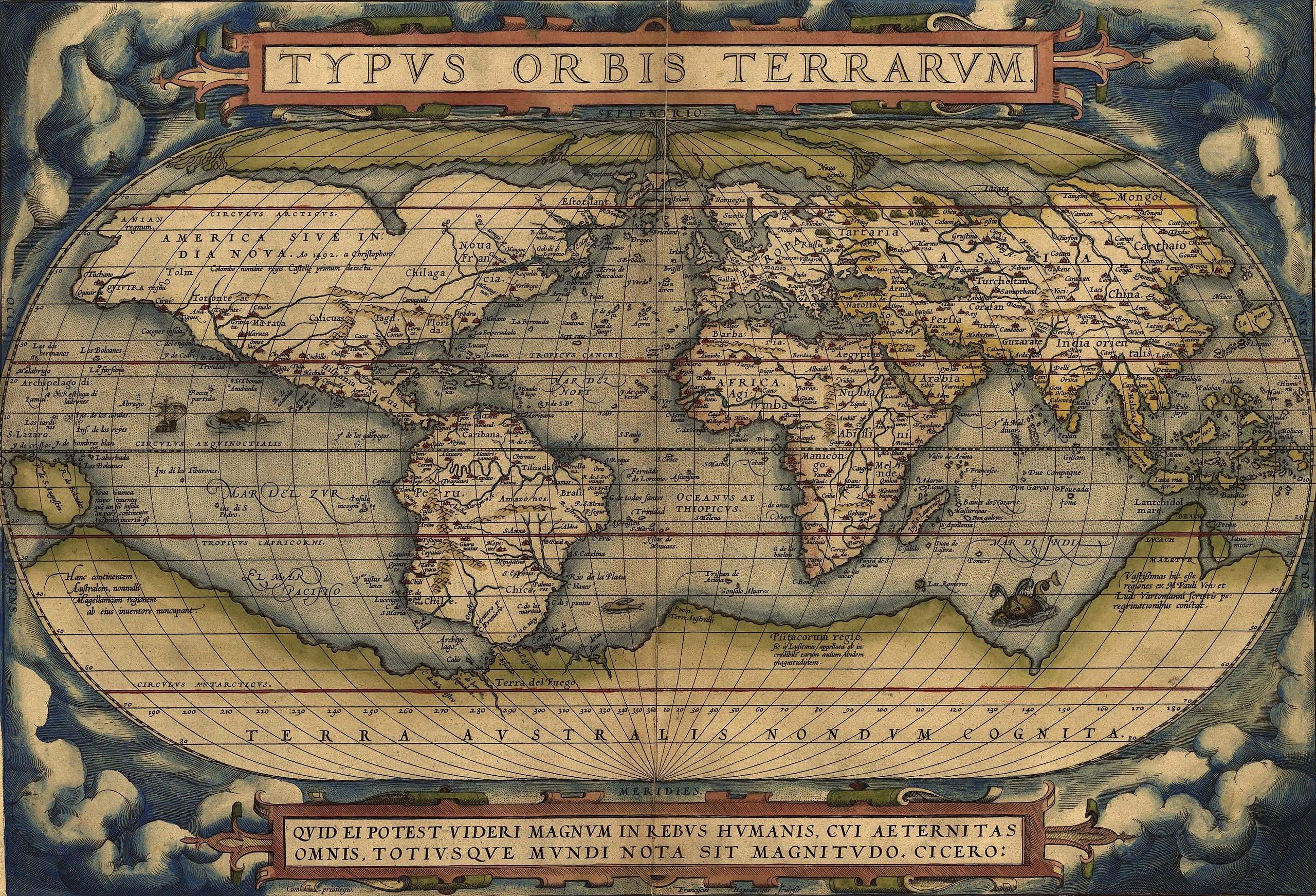 Ortelius, 1570
[Speaker Notes: 1570: Theatrum Orbis Terrarum: “Theater of the world” 

First modern atlas.

A direct byproduct of the first 100 years of PRINTING, and a tool for describing and exploring the world around us.  

It’s direct descendants are still with us, today!]
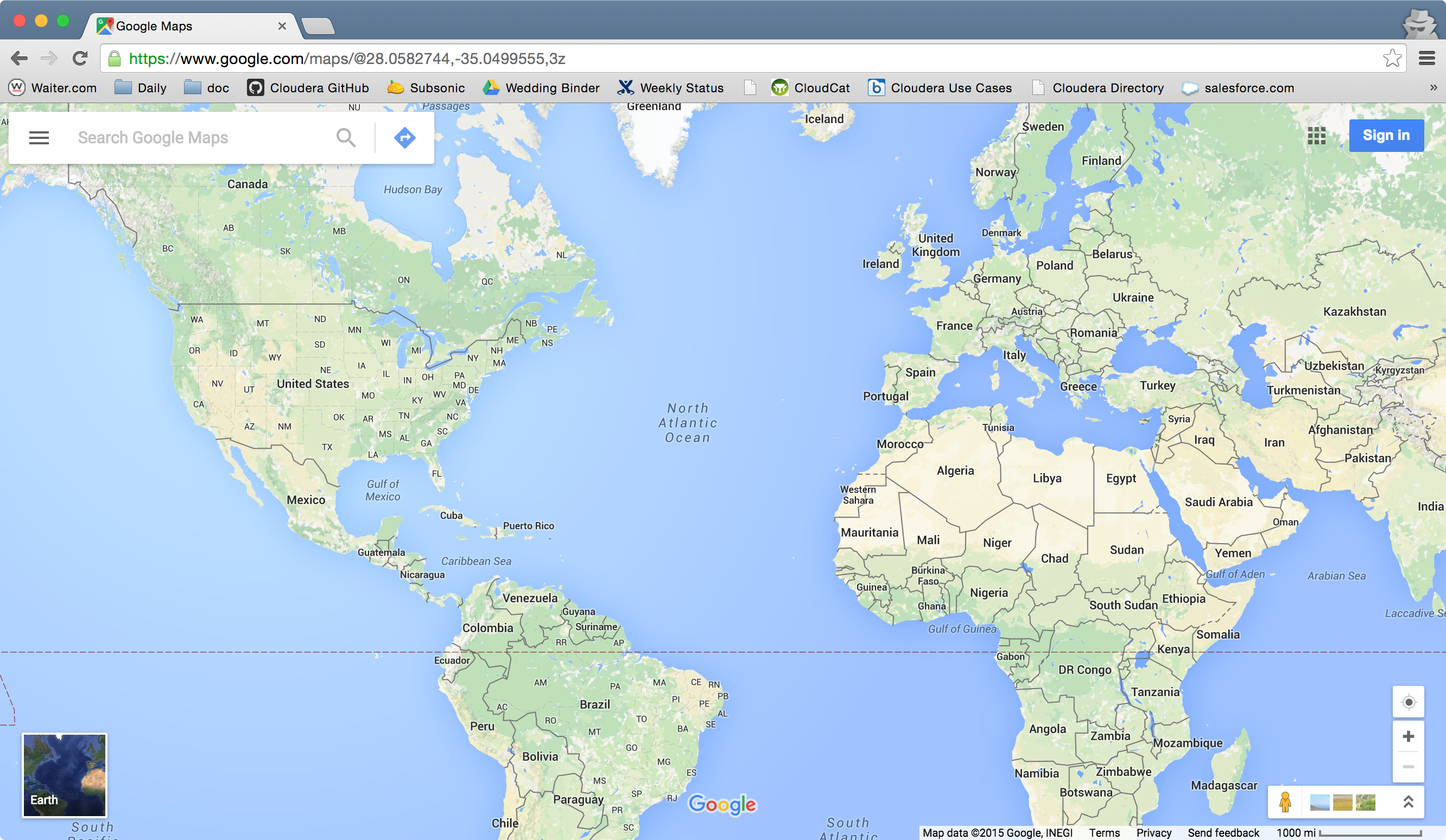 Google Maps, 2015
[Speaker Notes: Google maps! 

So how is the map created/used?]
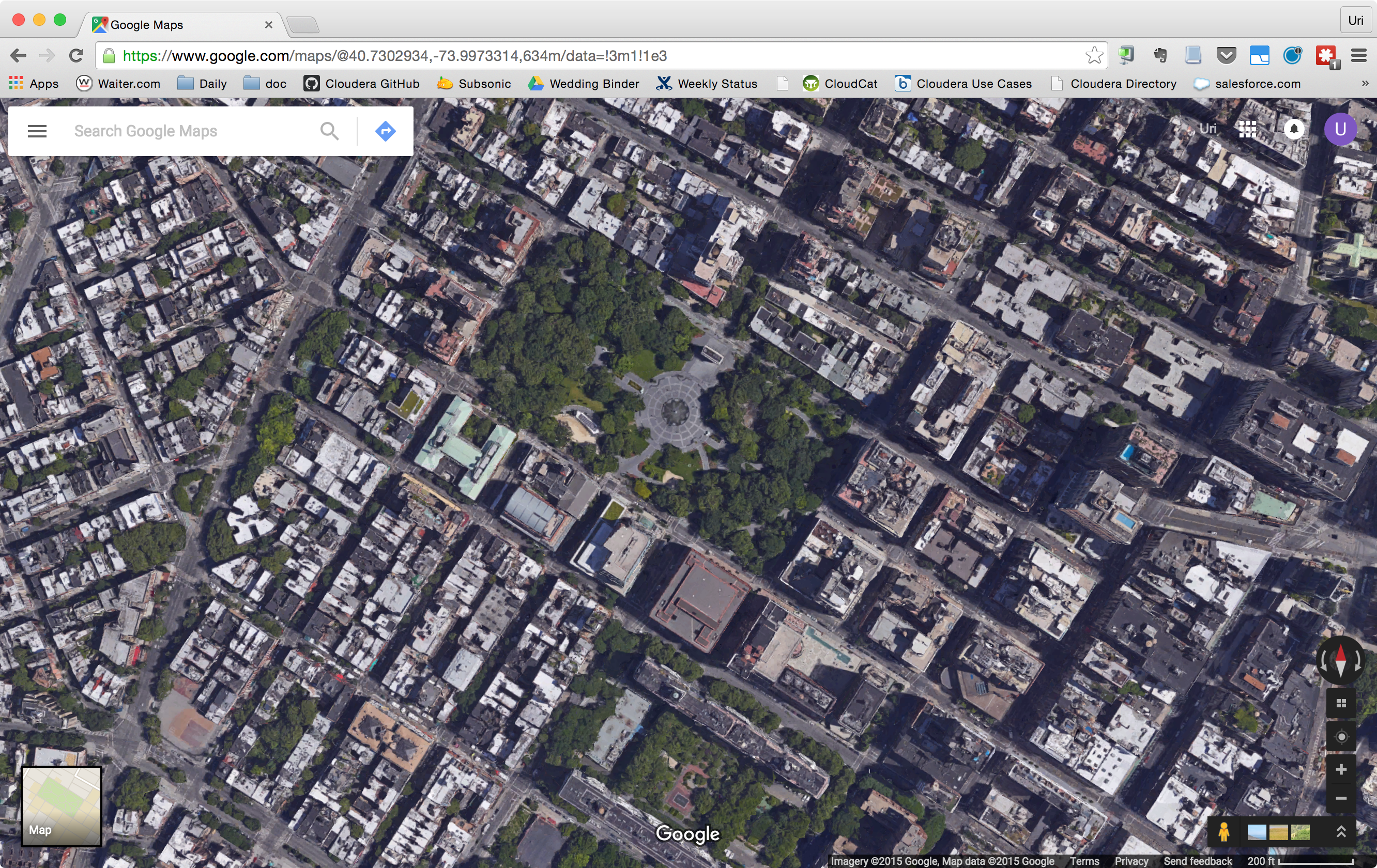 [Speaker Notes: Anyone recognize this?

Genome analogy: a text file a part of the linear sequence of ACGTs.

Difficult to understand.]
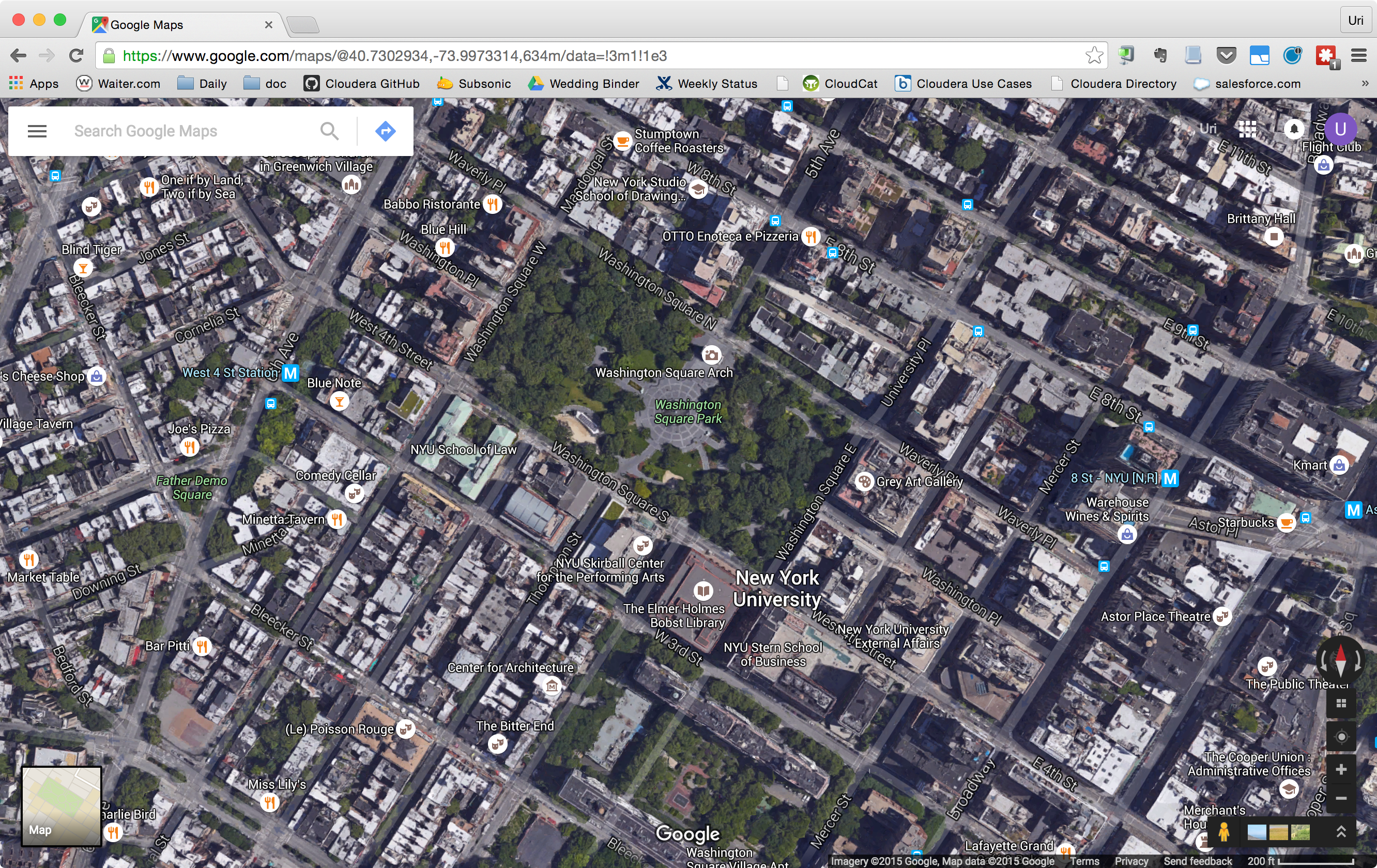 [Speaker Notes: Mapmakers work to add ANNOTATIONS to the map.]
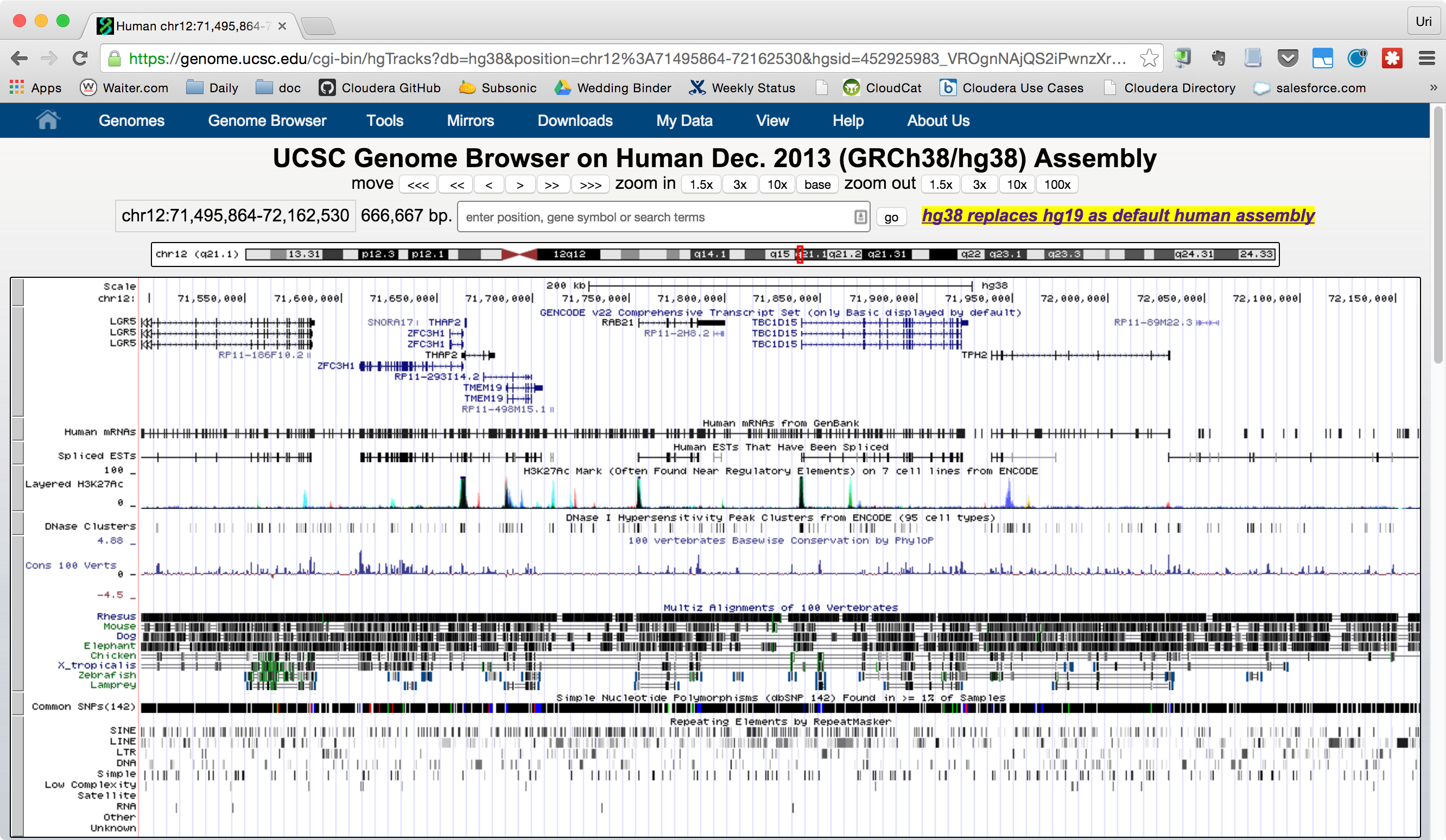 [Speaker Notes: Chromosome on top.  Highlighted red portion is what we’re zoomed in on.

See the scale: total of about 600,000 bases (ACGTs) arranged from left to right.

Multiple annotation “tracks” are overlaid on the genome sequence, marking functional elements, positions of observed human differences, similarity to other animals.

In part it’s the product of numerous additional large biology annotation projects (e.g., HapMap project, 1000 Genomes, ENCODE).

Lot's of bioinformatics is computing these elements, or evaluating models on top of the elements.

How are these annotations actually generated?  Shift gears and talk about the technology.]
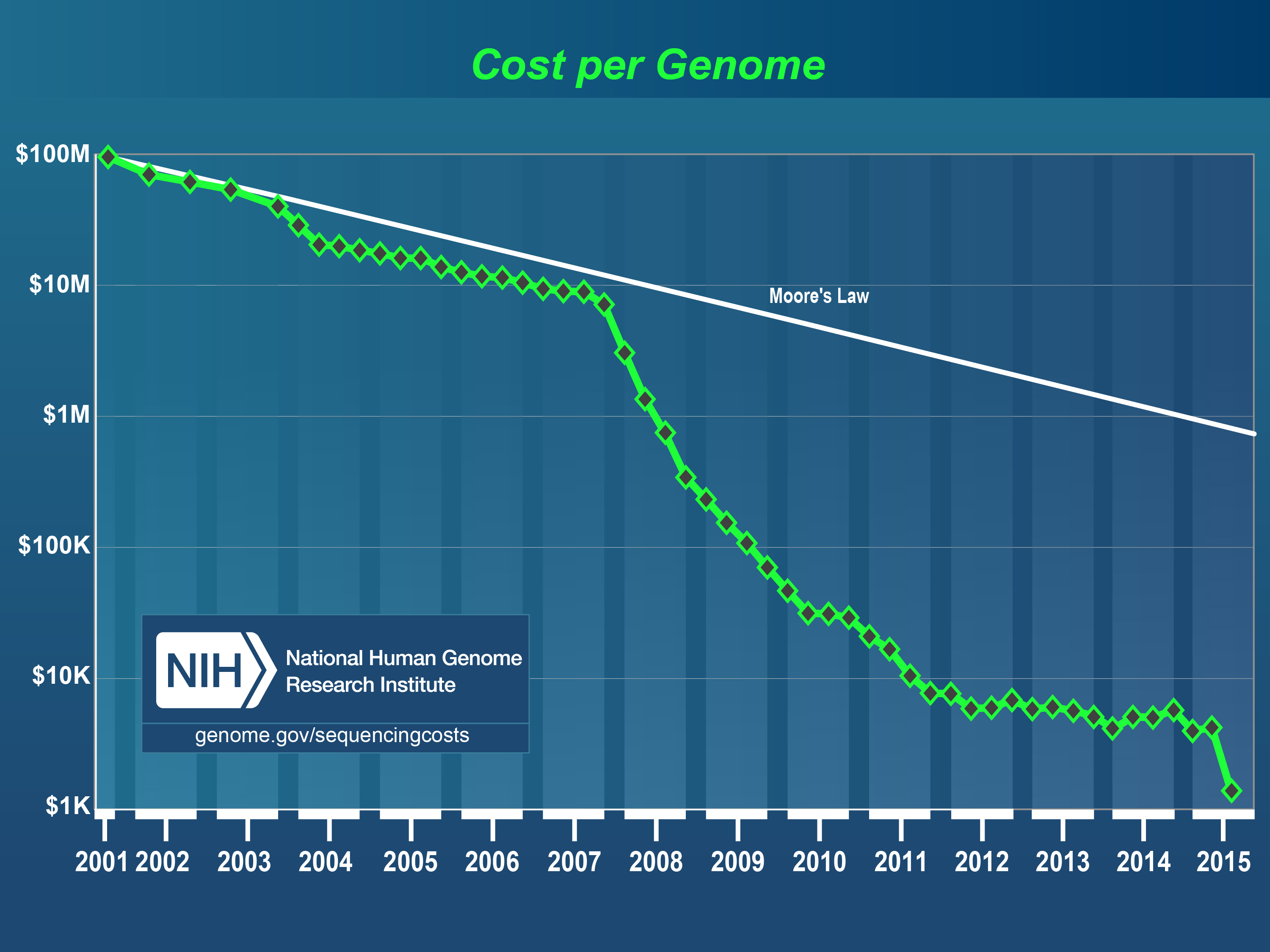 [Speaker Notes: DNA SEQUENCING

If satellites provide images of the world for cartography, sequences are the microscopes that give you “images” of the genome.

Over past decade, massive EXPONENTIAL increase in throughput (much faster than Moore’s law)]
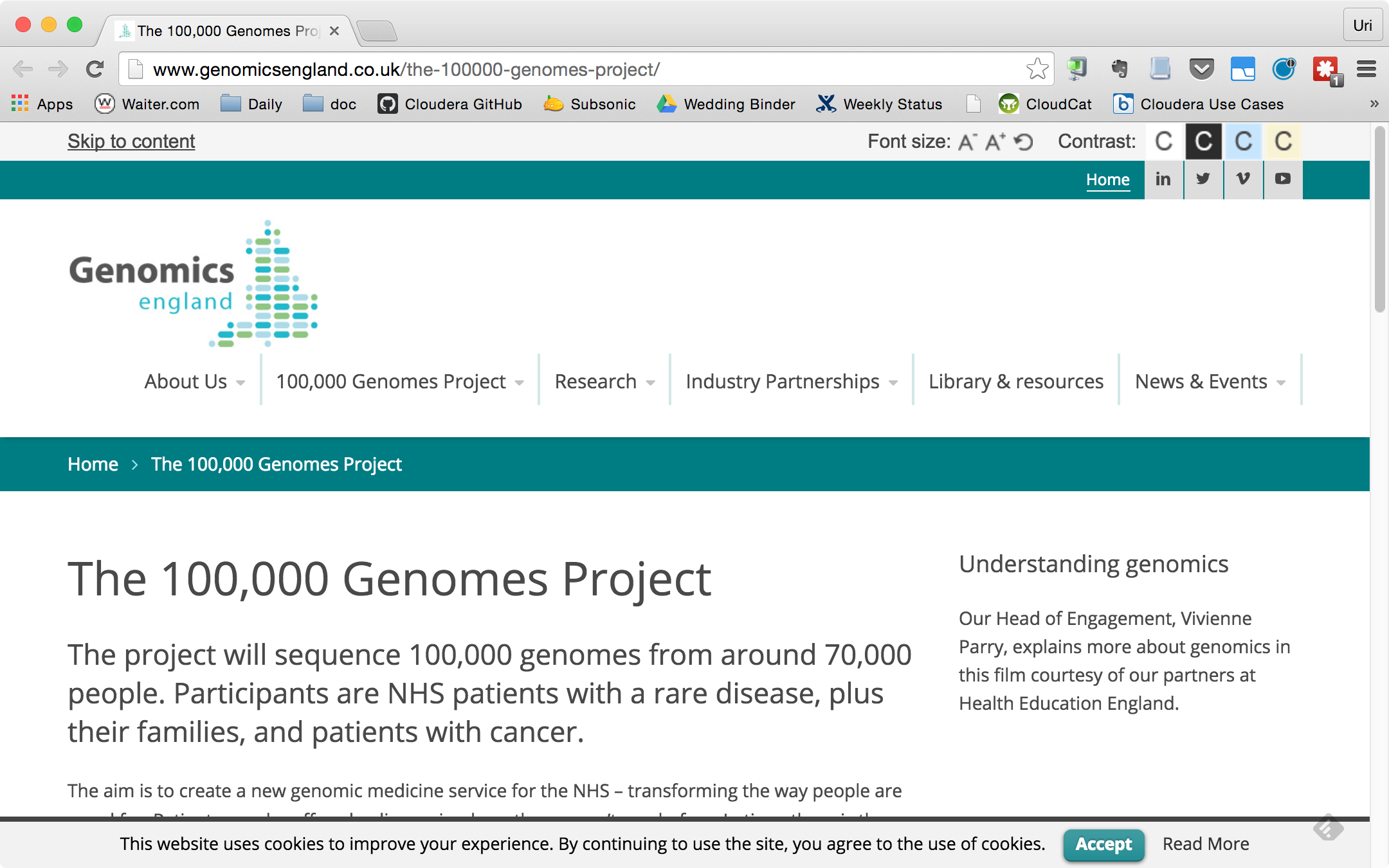 [Speaker Notes: SCALE!

New levels of ambition for large biology projects.

100k genomes at Genomics England in collaboration with National Health Service.

Raw data for a single individual can be in the hundreds of GB

But even before we hit that huge scale (which is soon)…]
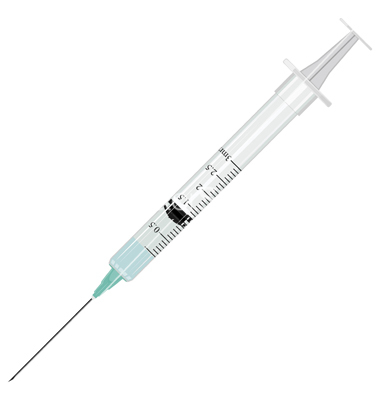 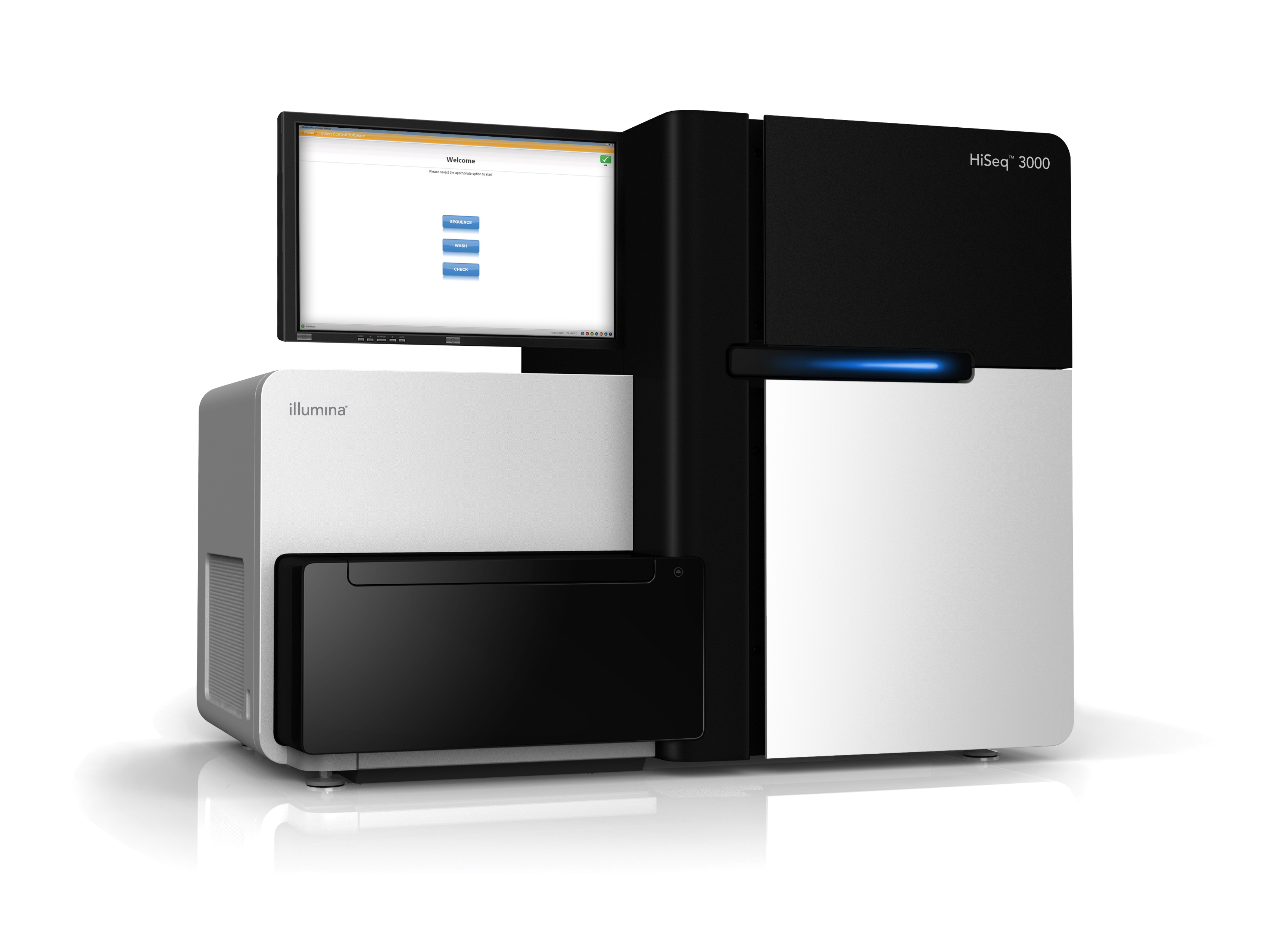 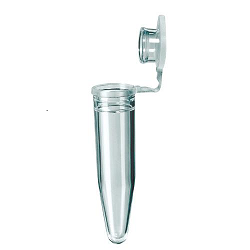 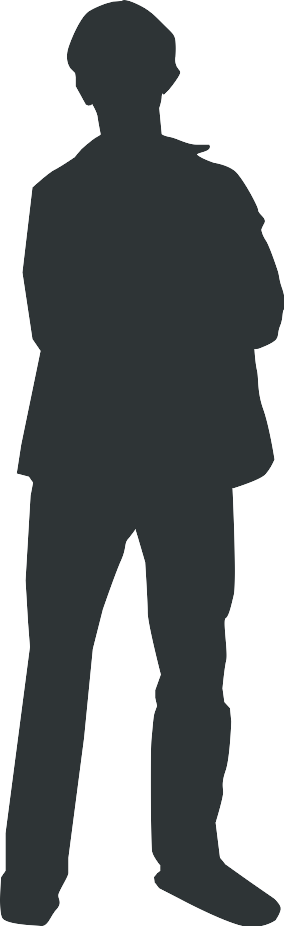 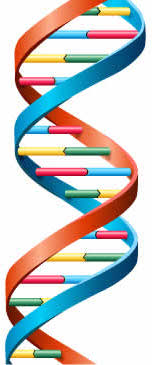 >read1
TTGGACATTTCGGGGTCTCAGATT
>read2
AATGTTGTTAGAGATCCGGGATTT
>read3
GGATTCCCCGCCGTTTGAGAGCCT
>read4
AGGTTGGTACCGCGAAAAGCGCAT
[Speaker Notes: Get sample

Extract DNA (possibly other manipulations)

Dump into sequencer

Spits out text file (actually looks just like that)

But how to get from the text file to an annotation track that reconstructs a genome or shows position of certain functional elements?]
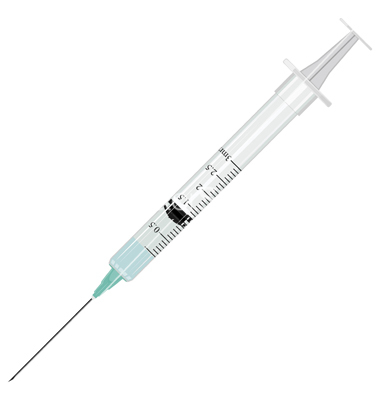 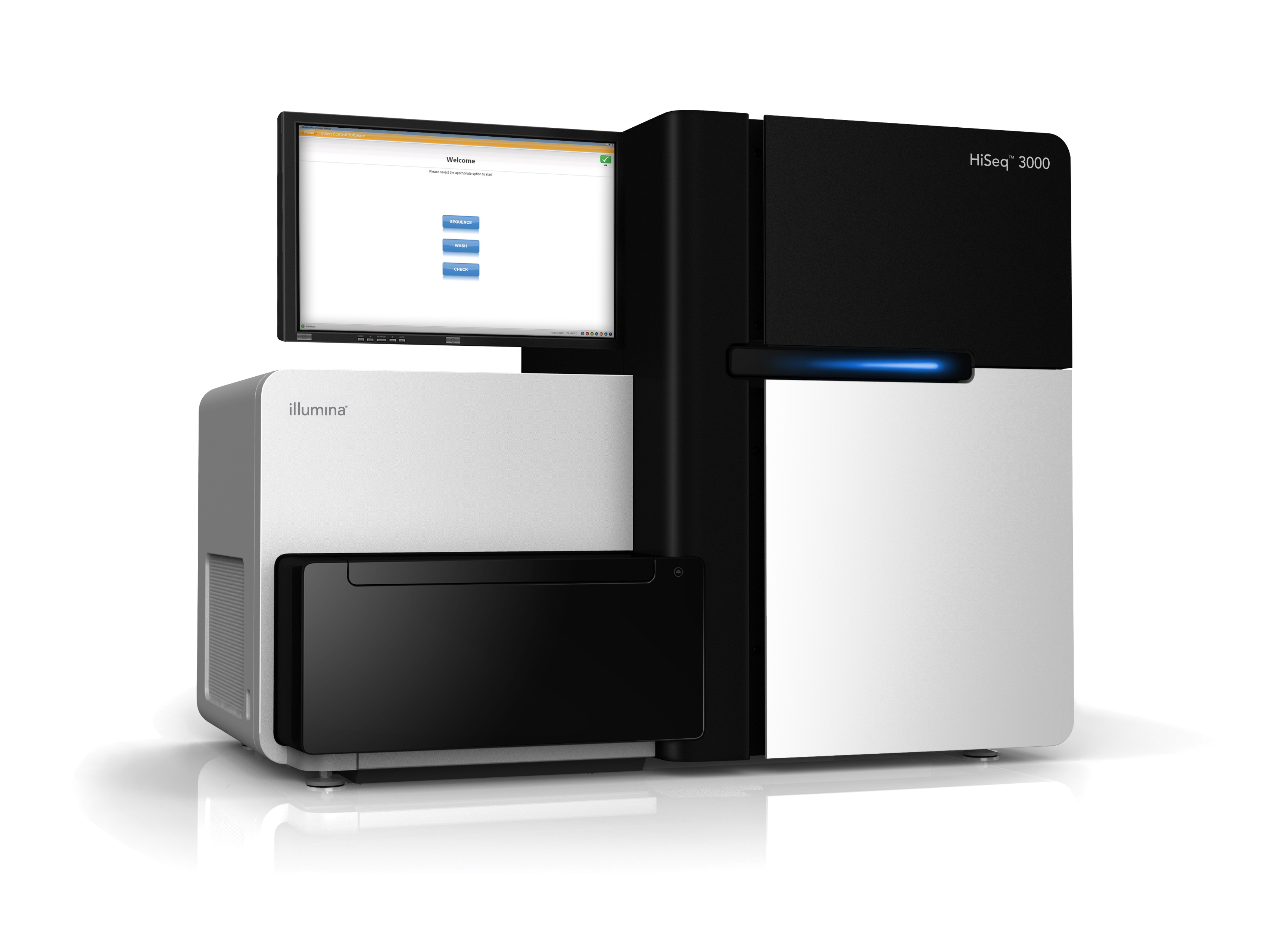 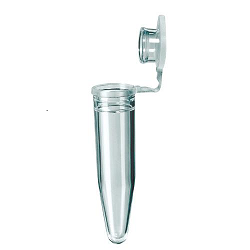 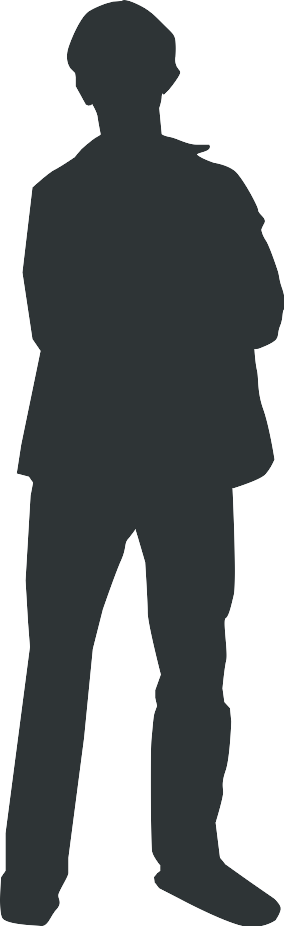 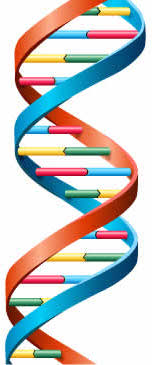 >read1
TTGGACATTTCGGGGTCTCAGATT
>read2
AATGTTGTTAGAGATCCGGGATTT
>read3
GGATTCCCCGCCGTTTGAGAGCCT
>read4
AGGTTGGTACCGCGAAAAGCGCAT
Bioinformatics!
[Speaker Notes: Bioinformatics is the computational process to reconstruct the genomic information.  But…

[ADVANCE]]
Pipelines!
Alignment
Dedup
Recalibrate
QC/Filter
Variant
Calling
Variant
Annotation
[Speaker Notes: Pipelines, of course.

Example pipeline: raw sequencing data => a single individual’s “diff” from the reference.

How are these typically structured?

Each step is typically written as a standalone program – passing files from stage to stage

These are written as part of a globally-distrbuted research program, by researchers and grad students around the world, who have to assume the lowest common denominator: command line and filesystem

What does one of these files look like?]
Spark + Genomics = ADAM
Hosted at Berkeley and the AMPLab
Apache 2 License
Contributors from both research and commercial organizations
Core spatial primitives, variant calling
Avro and Parquet for data models and file formats
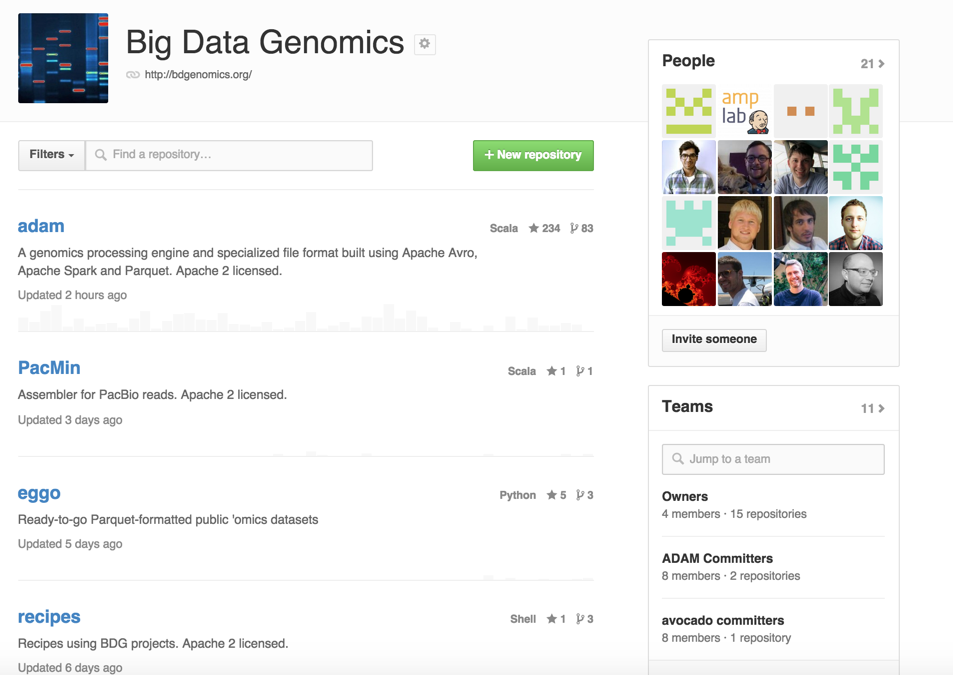 [Speaker Notes: We’ve implemented this vision with Spark, starting from the Amplab (same people that gave you Spark) into a project called

ADAM  

The reason this works is that Spark naturally handles pipelines, and automatically performs shuffles when appropriate, but also…]
“The best minds of my generation are thinking
about how to make people click ads. That sucks.”

Jeff Hammerbacher
Acknowledgements
UCBerkeley
Matt Massie
Frank Nothaft
Michael Heuer

Tamr
Timothy Danford
MSSM
Jeff Hammerbacher
Ryan Williams

Cloudera
Sandy Ryza
Uri Laserson
Thank you
@tom_e_white
tom@cloudera.com